Нанесение размеров
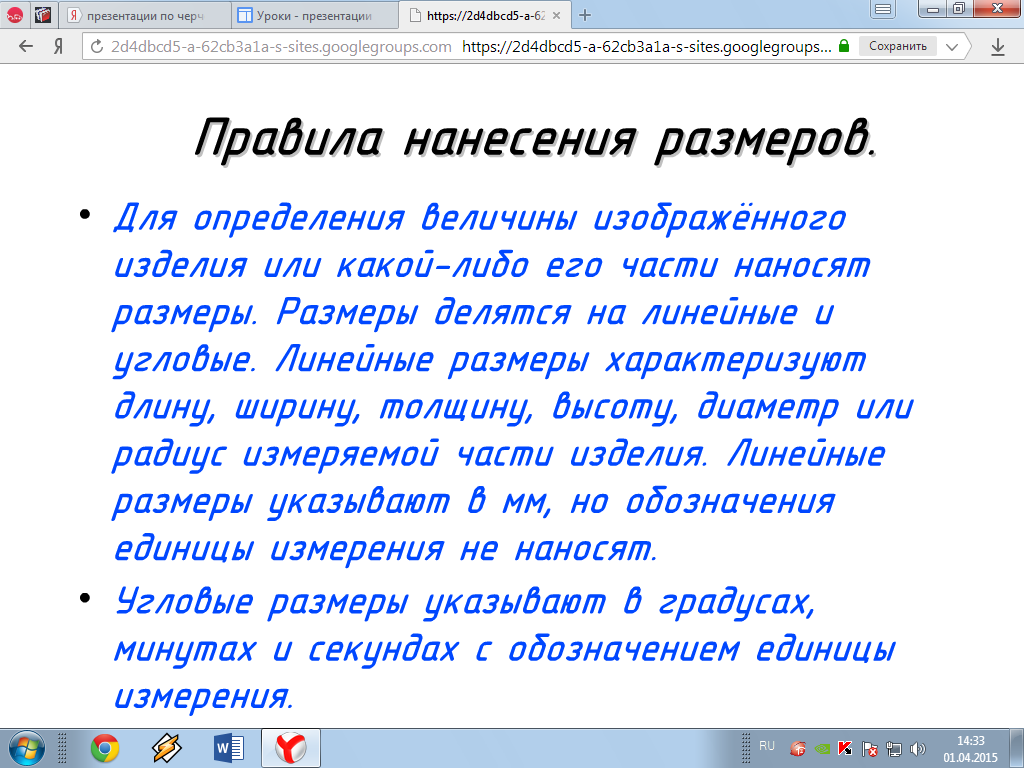